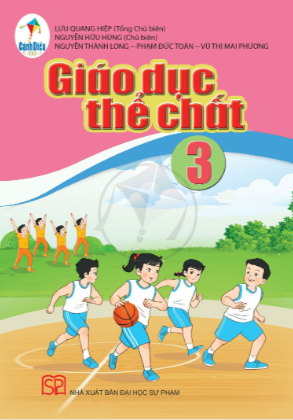 CHỦ ĐỀ 1: ĐỘI HÌNH ĐỘI NGŨ
Bài 1: BIẾN ĐỔI ĐỘI HÌNH TỪ MỘT VÒNG TRÒN THÀNH HAI, BA VÒNG TRÒN VÀ NGƯỢC LẠI
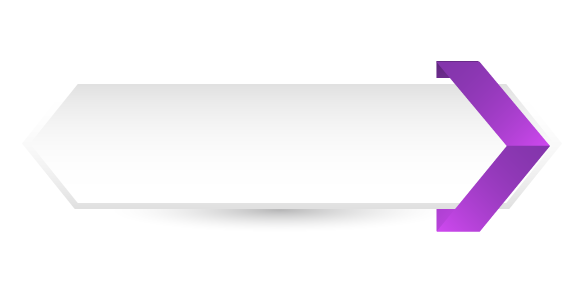 NỘI DUNG
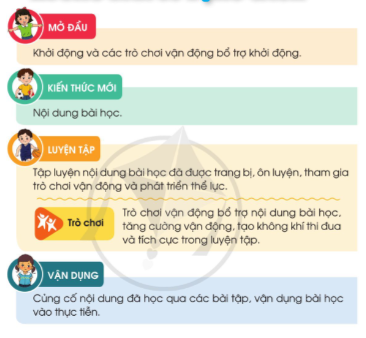 1. MỤC TIÊU VÀ YÊU CẦU CẦN ĐẠT
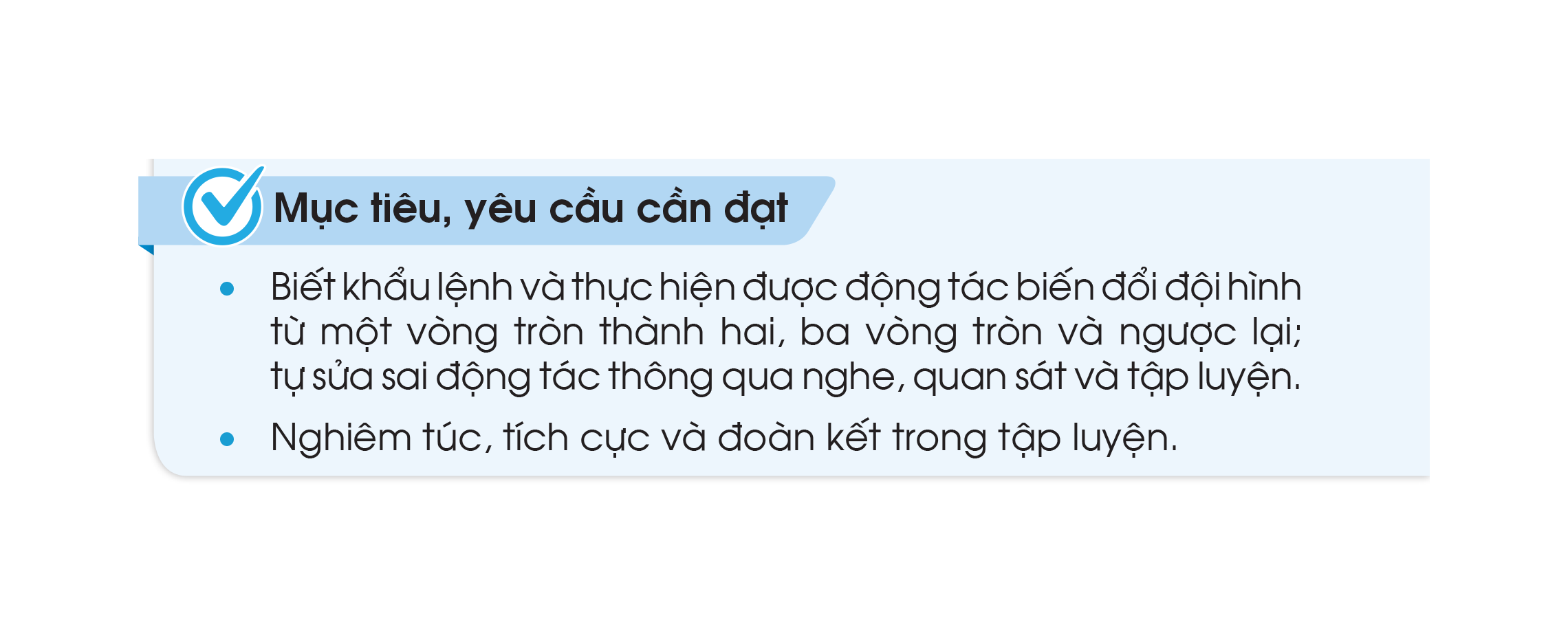 KHỞI ĐỘNG
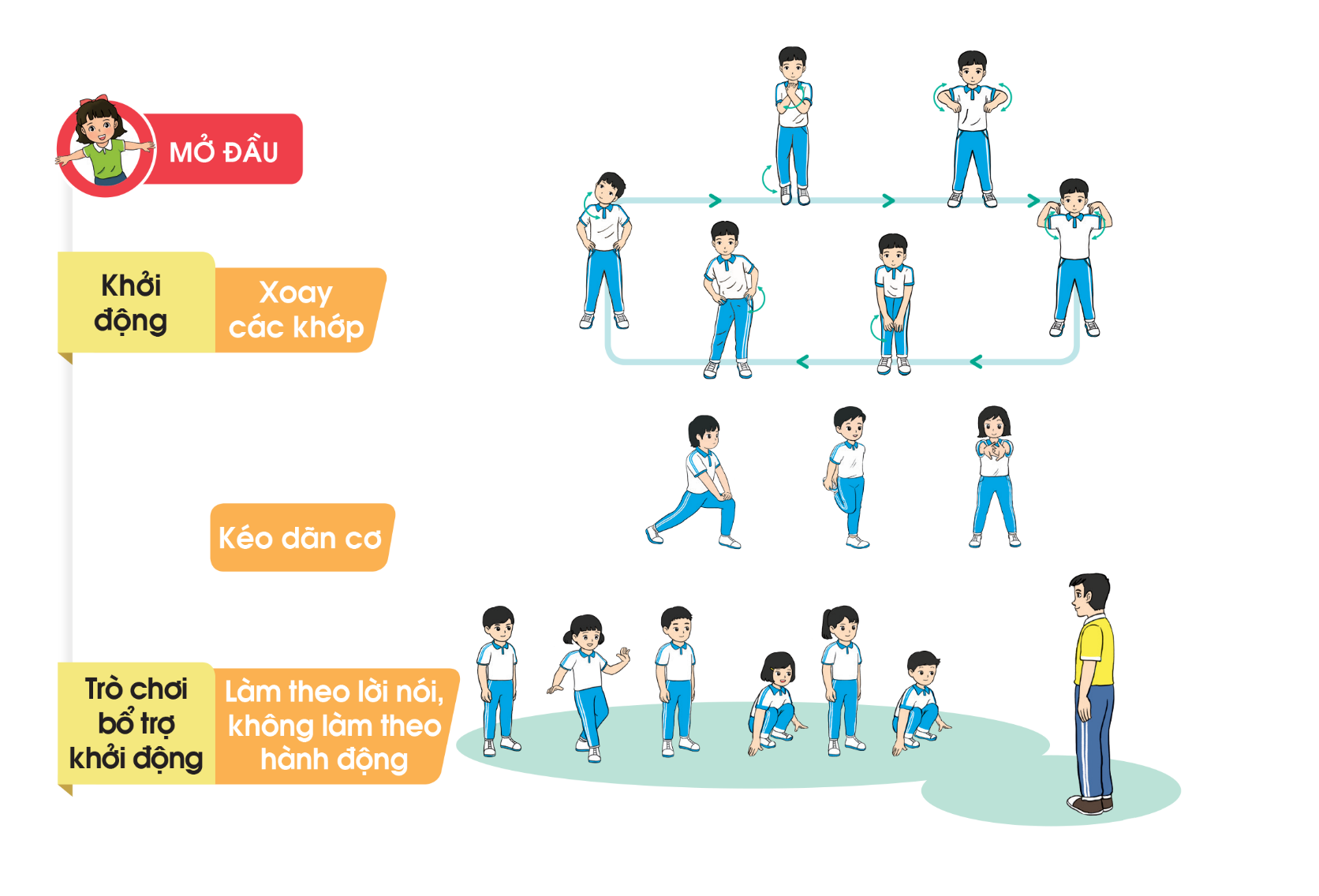 KIẾN THỨC MỚI
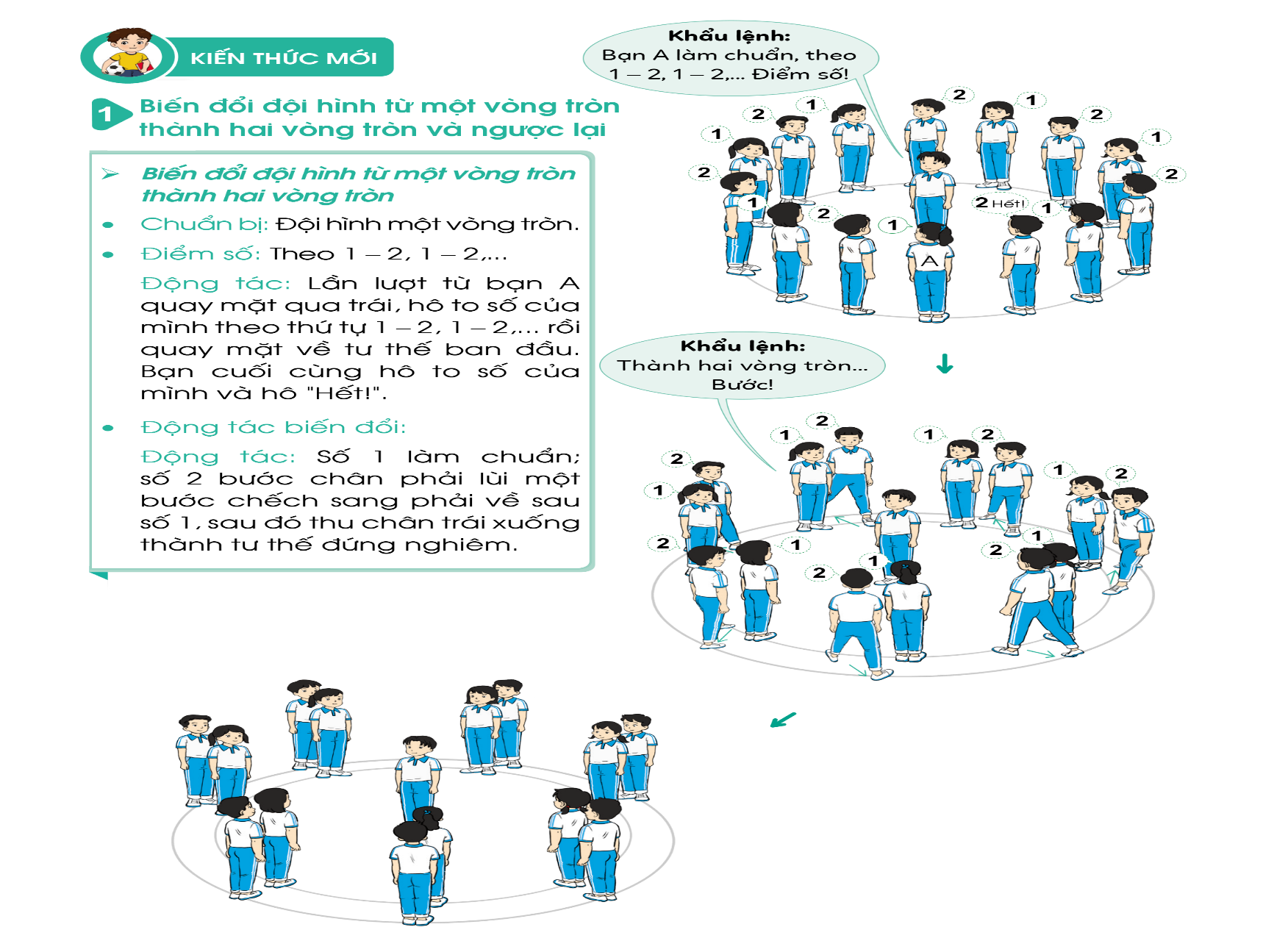 5
KIẾN THỨC MỚI
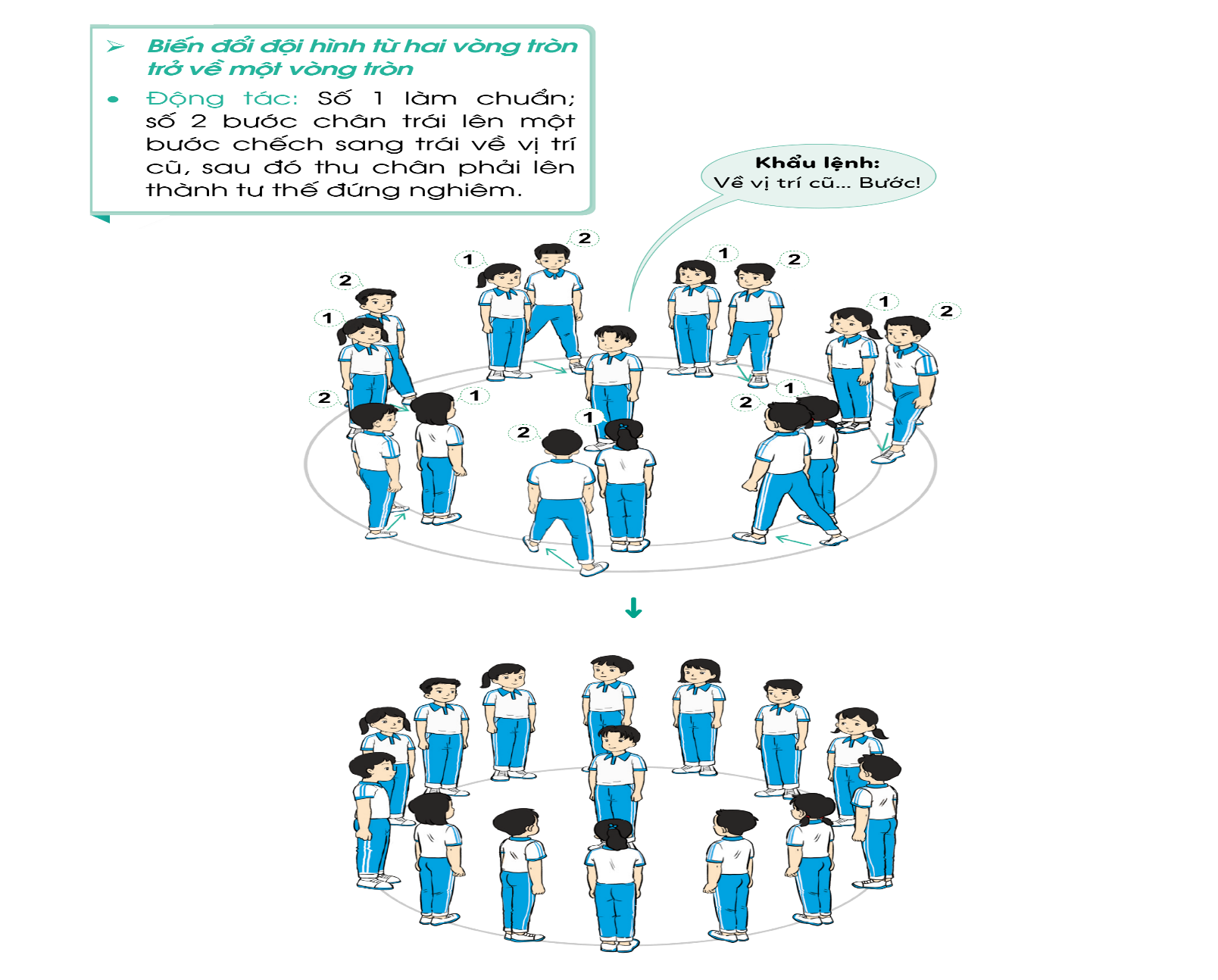 6
KIẾN THỨC MỚI
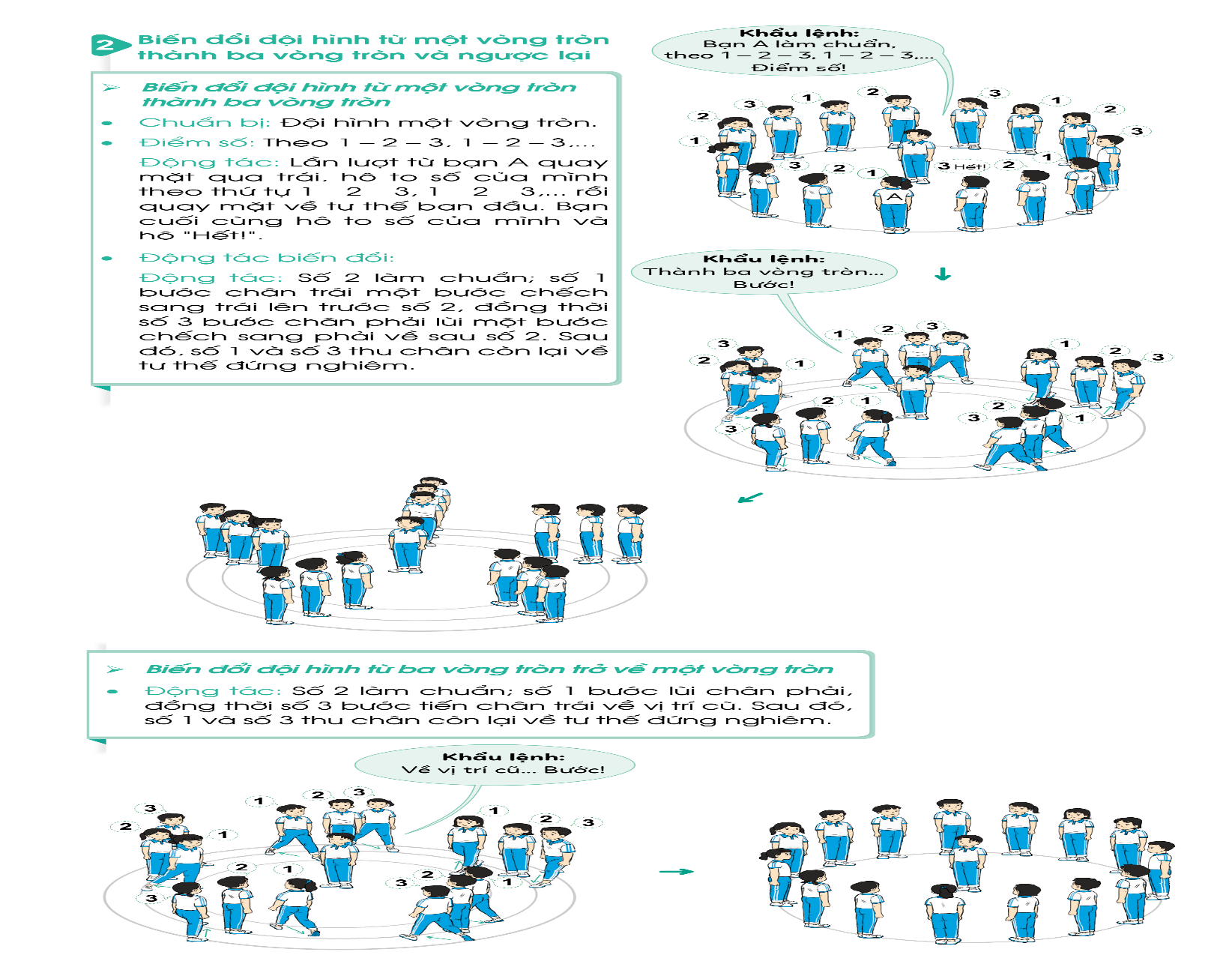 7
KIẾN THỨC MỚI
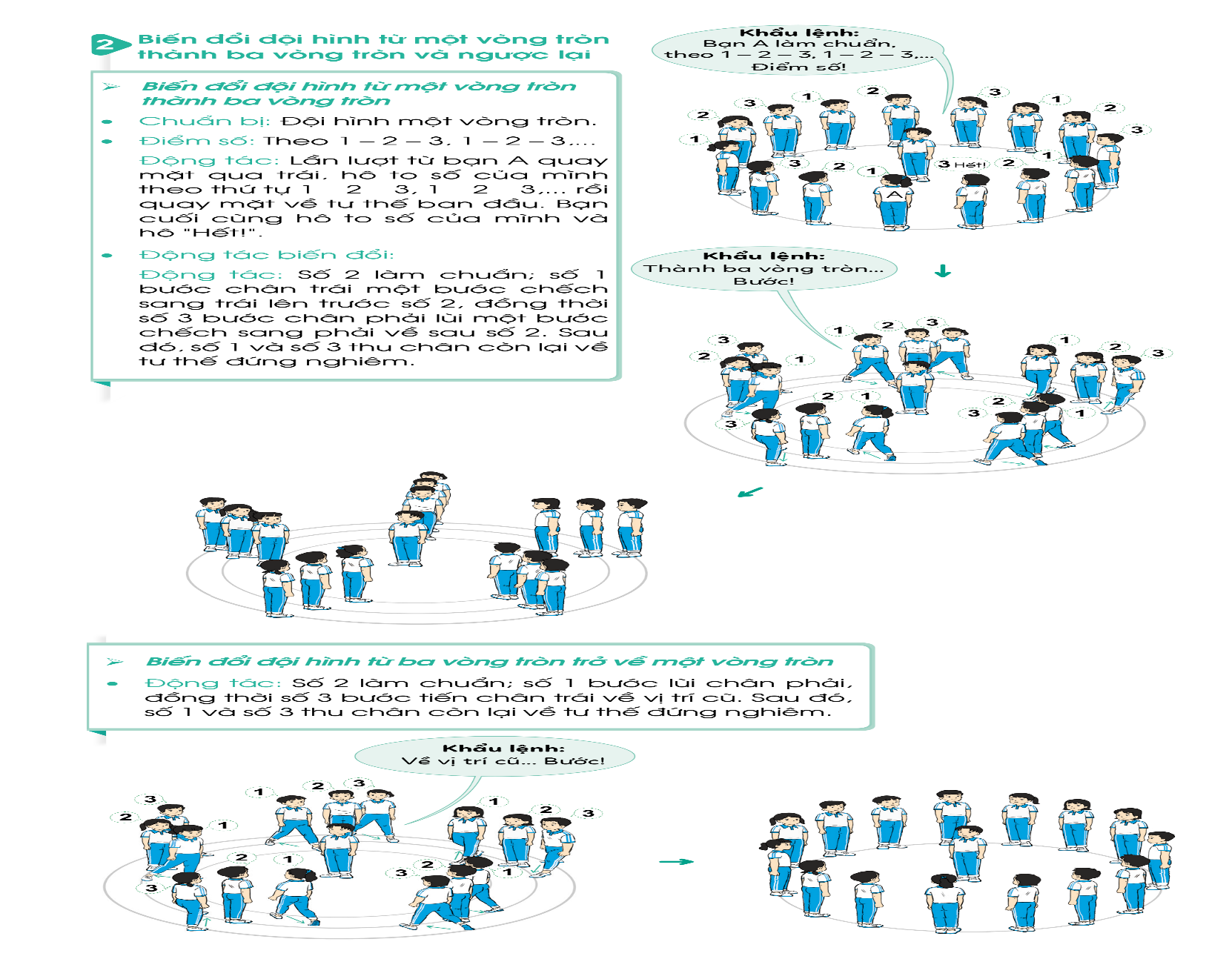 8
LUYỆN TẬP
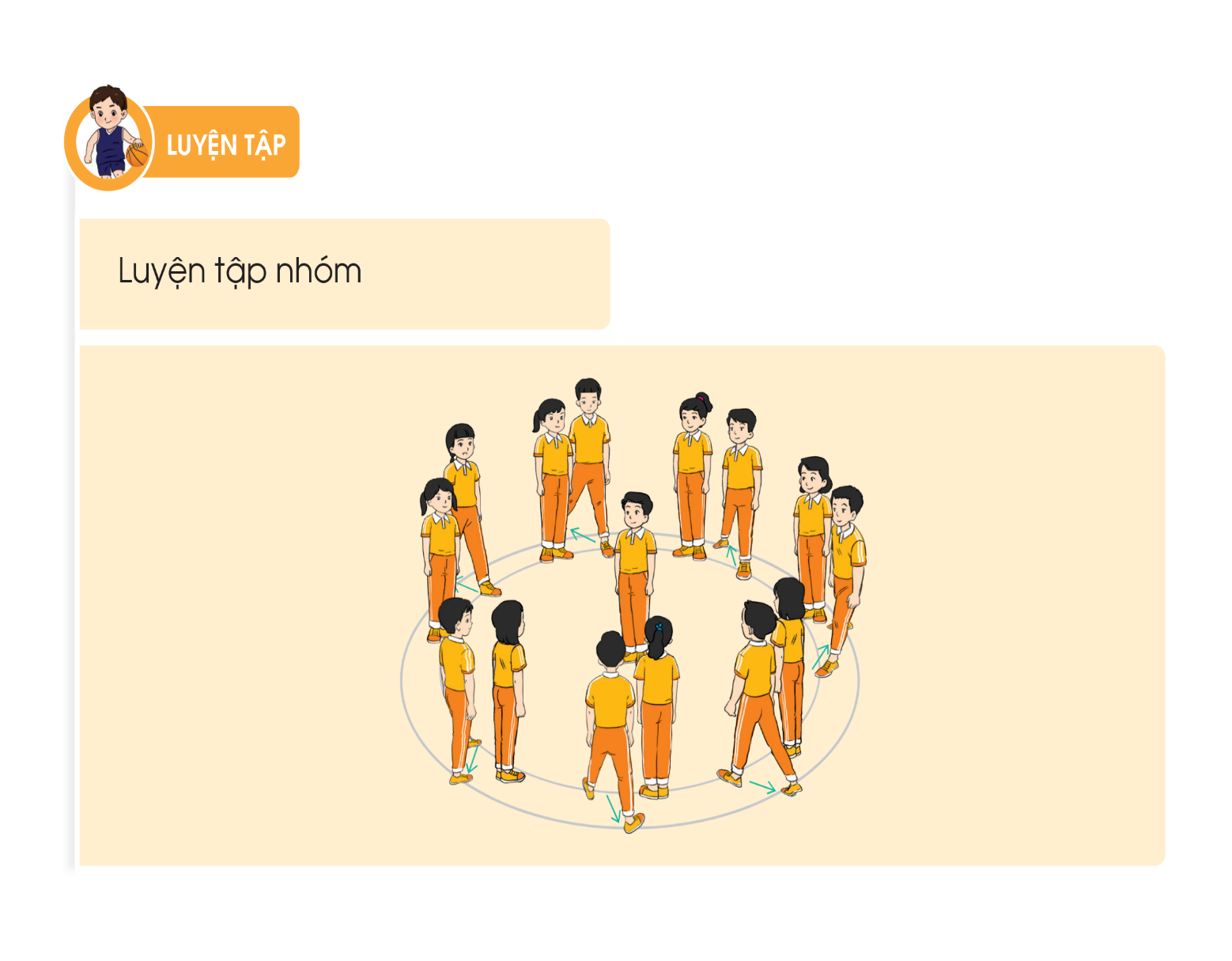 9
TRÒ CHƠI VẬN ĐỘNG
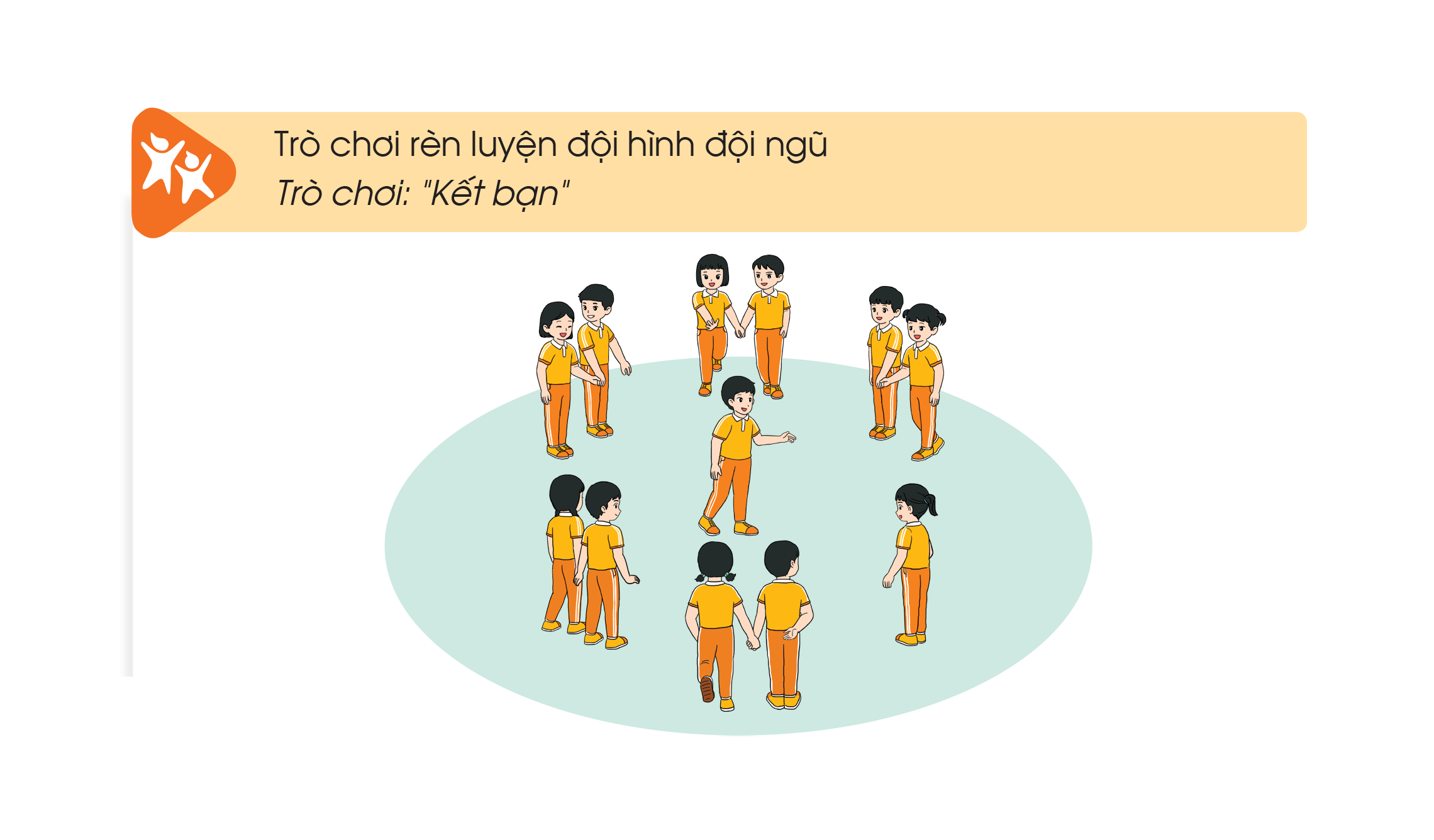 10
VẬN DỤNG
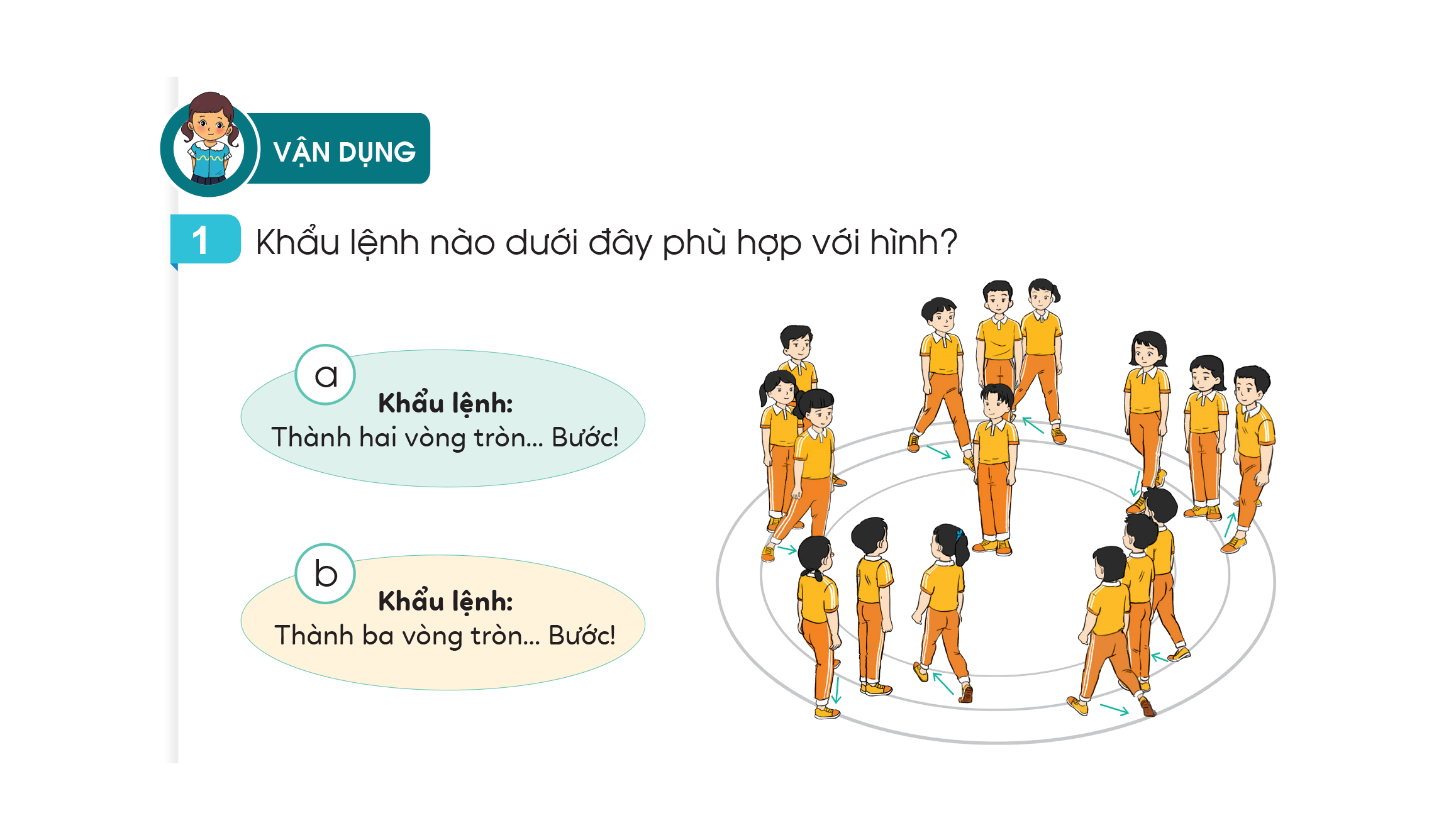 11
VẬN DỤNG
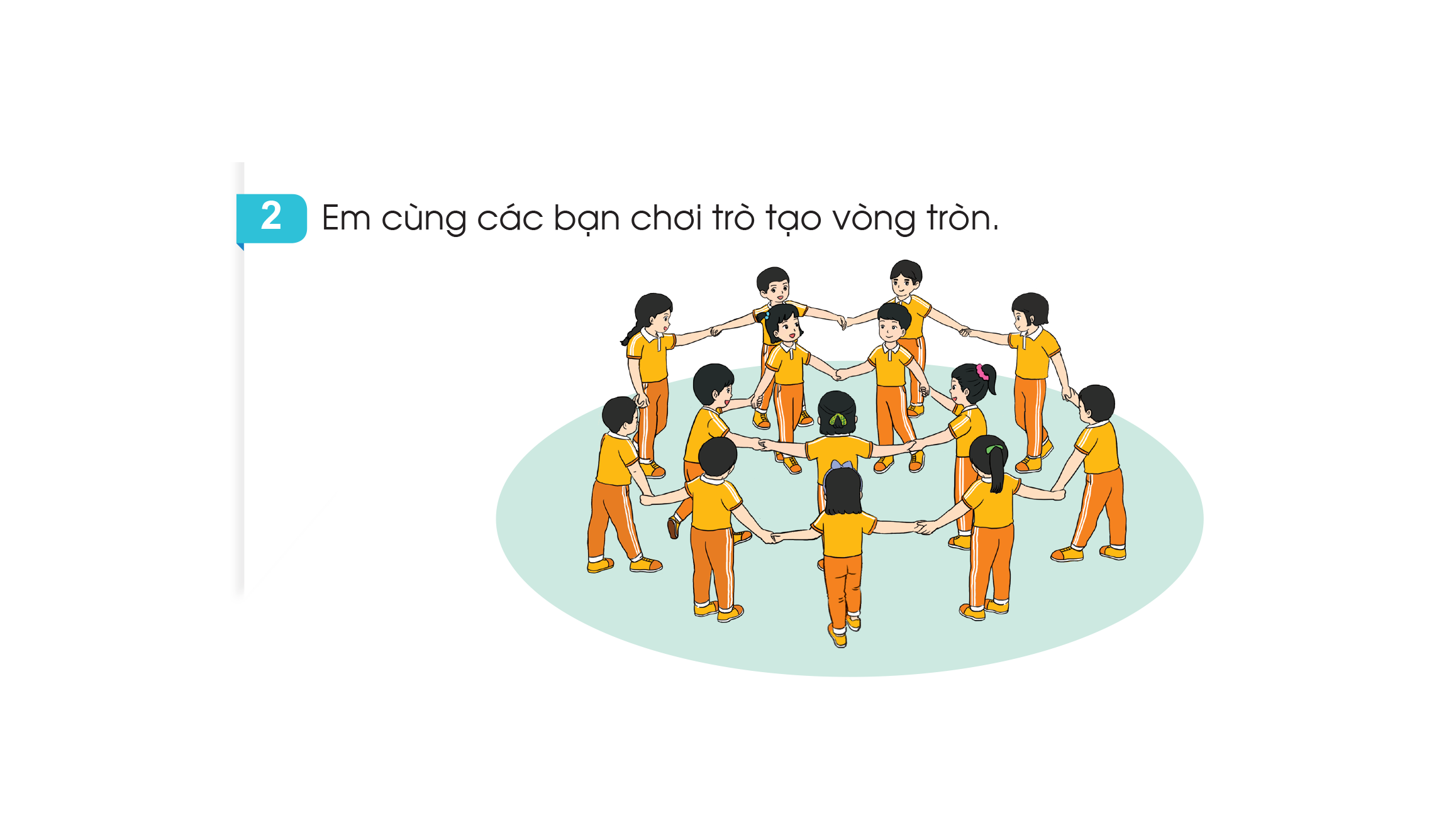 12